Thickness
Mott Target Ladder Gold Foil Thickness Measurements
M. L. Stutzman, Md. A. Mamun
JLab-TN-16-049
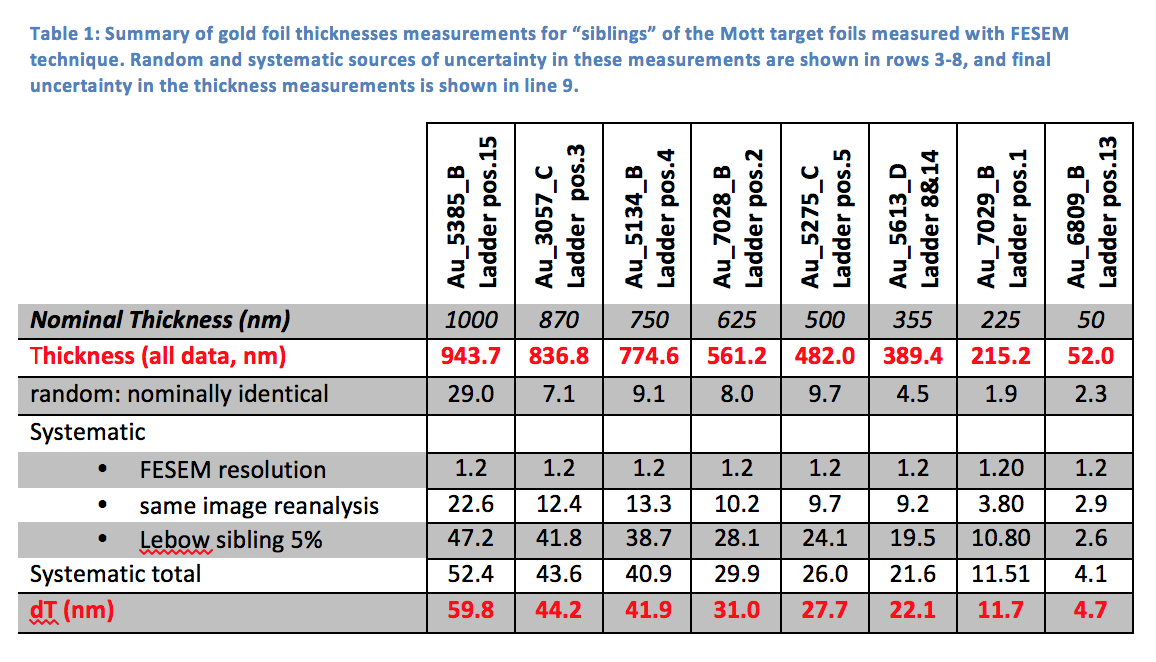 Good Events
For each detector (L/R/U/D) in an individual run…

Determine the mean mt and sigma st of a Gaussian fit to the timing region around the events from the coil.

Apply timing cuts at mt ± 2st.

For remaining events determine the mean mE and sigma sE of a Gaussian fit to energy channels [8000:9000].

Apply energy cut from mE– 0.5sE to mE + 2sE .

Sum remaining events.
Asymmetries
For each run form respective (L/R) and (U/D) super-ratio:

Physics asymmetry
Detector asymmetry
Beam asymmetry

We statistically average the asymmetries for a set of runs for a given foil.

Note that a different pair of detectors were used for each run:

Run I polarization was horizontal so we use the U/D physics asymmetry
Run II polarization was vertical so we use the L/R physics asymmetry
Rates
For each run we first compute an un-normalized rate (Hz) and then correct for:

Electronics dead time, typically 0.1%
DAQ dead time, typically 5-20%

For each run we average the un-normalized L/R/U/D and normalize to BCM calibrated average current to form normalized average rate detector rate (Hz/uA).

For each run we use the average of the (Run I/II) 1um Au foil runs to correct the corresponding rates of the extrapolation foil measurements:

Run I – correction was 1.0 (no correction)
Run II – correction of 1.0372 +/- 0.0008 applied to foil#15 (1um), foil#2(0.625um) and two of six runs for foil#13(0.050um)

We statistically combine the the normalized (Hz/uA) L/R/U/D average corrected rate for a set of runs for a given foil.

For each foil we combine three uncertainties to the final rate:
Statistical – per recipe above
Systematic – average of BCM uncertainties (dI/I) of runs per foil, typically 1%
Systematic – drift uncertainty of 1.32% (Run I) and 1.47% (Run II)
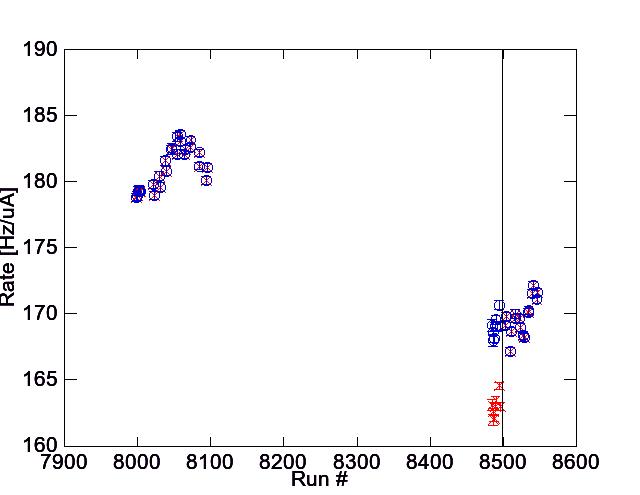 Rate Corrections and Drift Uncertainties
DRIFT UNCERTAINTY = (MAX-MIN)/(MAX+MIN) = 1.32%
DRIFT UNCERTAINTY = (MAX-MIN)/(MAX+MIN) = 1.47%